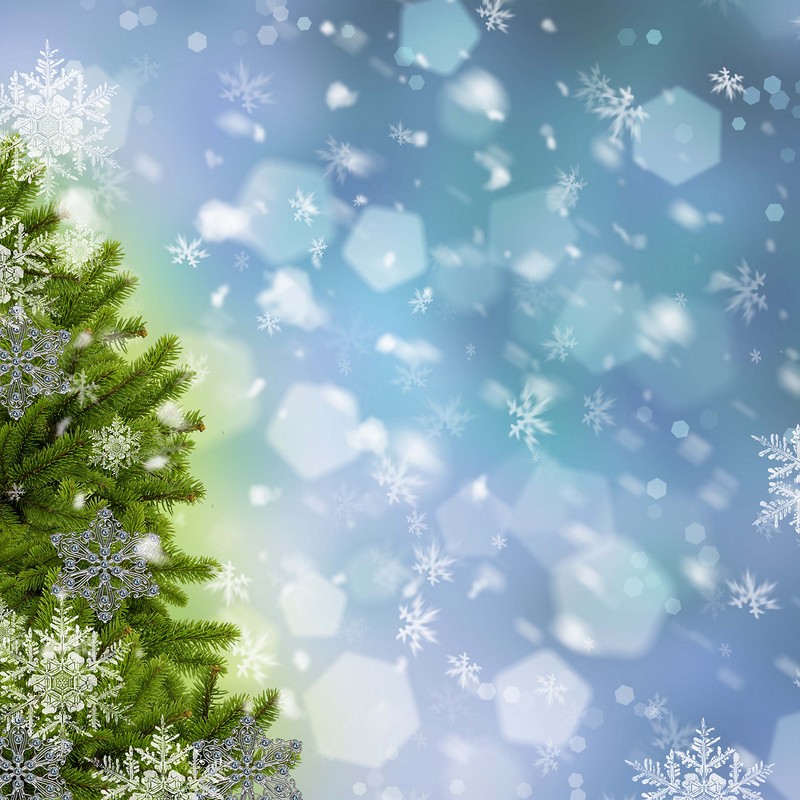 Проект «Лесная красавица»
Выполнили воспитатели:
Андросова Е.М.
Фирсова И.Т.
2018-2019г.г.
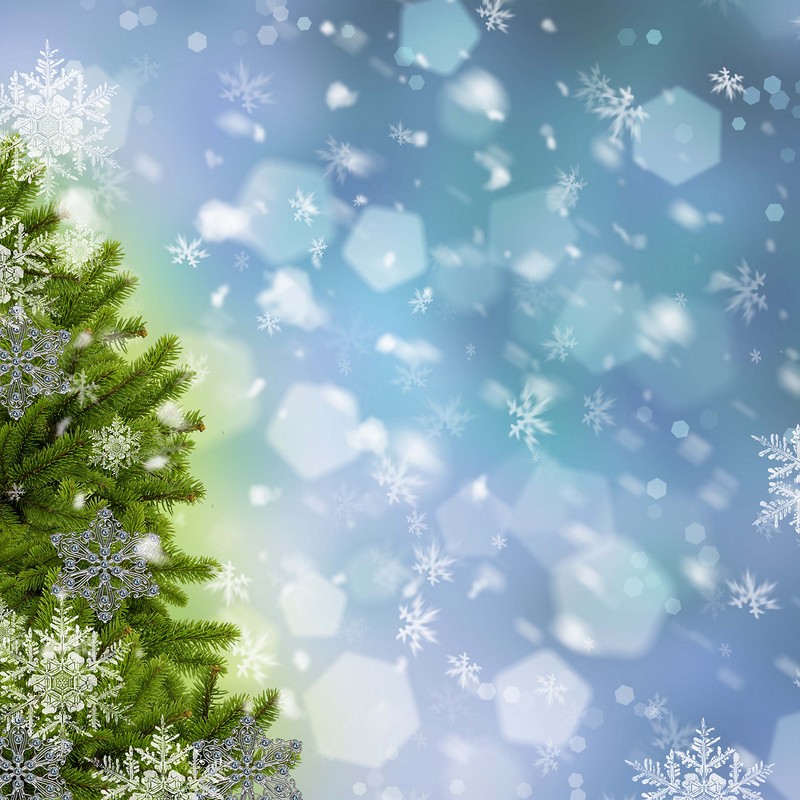 Сегодня мы с вами поговорим о новогодних деревьях. Вы догадались, о каких деревьях пойдет речь? Как вы думаете, почему эти деревья  можно назвать новогодними?
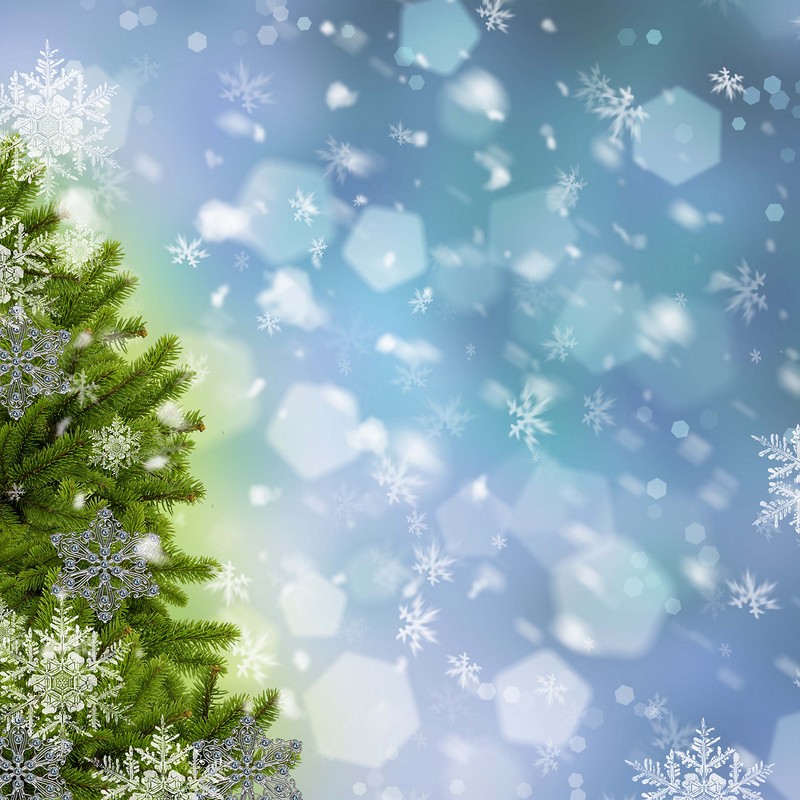 Сосна и Ель похожи друг на друга. Чем? У них есть иголки и они круглый год зеленые. А чтобы никогда не путать эти два дерева, запомните поговорку:                   Ёлочка –короткая иголочка.                    Сосна – игла длинна.
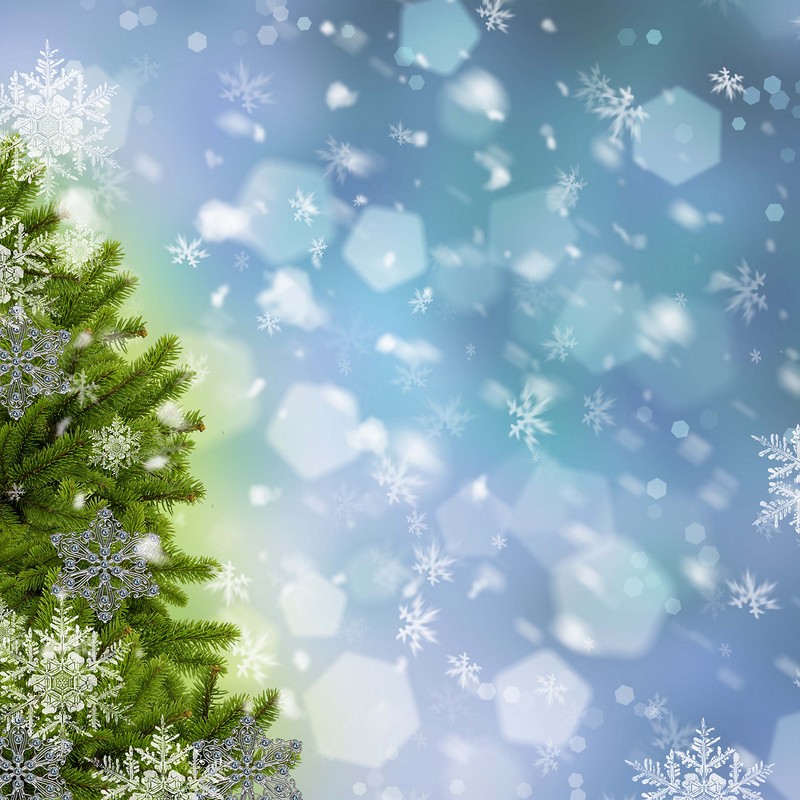 Взгляните на эти две картинки. На какой из них изображена сосна? А на какой ель?
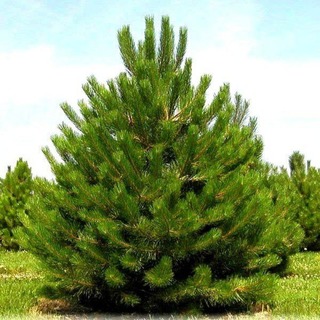 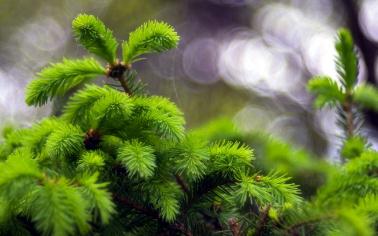 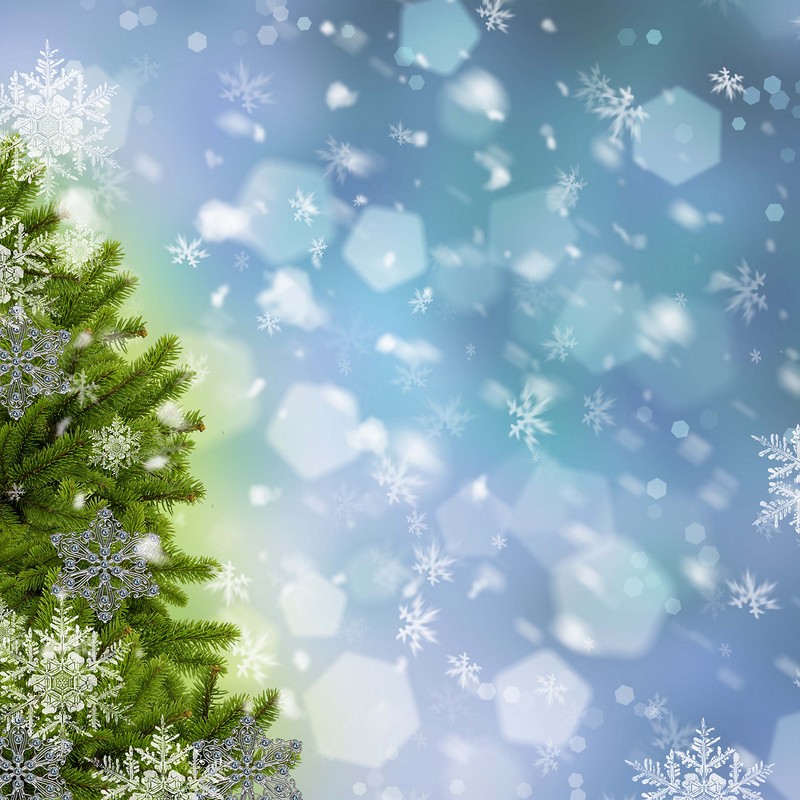 Ель – очень выносливое дерево. Не боится даже самых морозов. А вот корни Ели растут близко к поверхности земли, поэтому сильный ветер может повалить Ель.
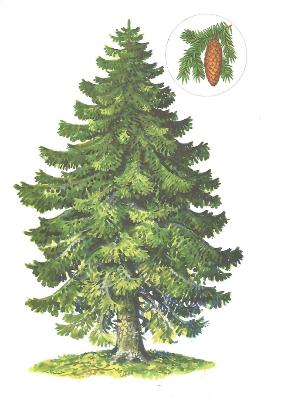 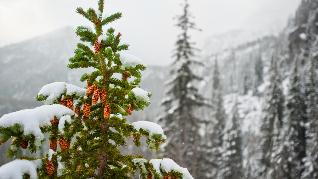 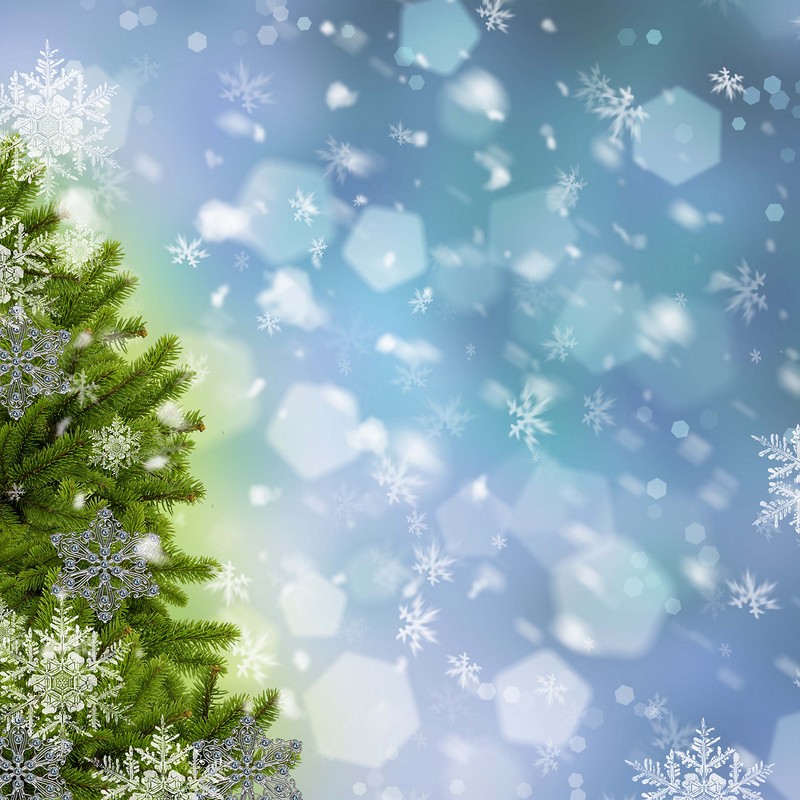 А у сосны корни очень сильные и длинные. Сосны могут расти и среди скал, и на песке, ветры им не страшны. А вот чего страшится сосна, так это отсутствие солнца. Сосны очень любят солнечный свет и растут там, где светло.
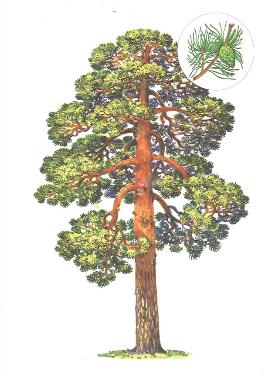 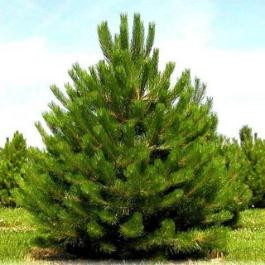 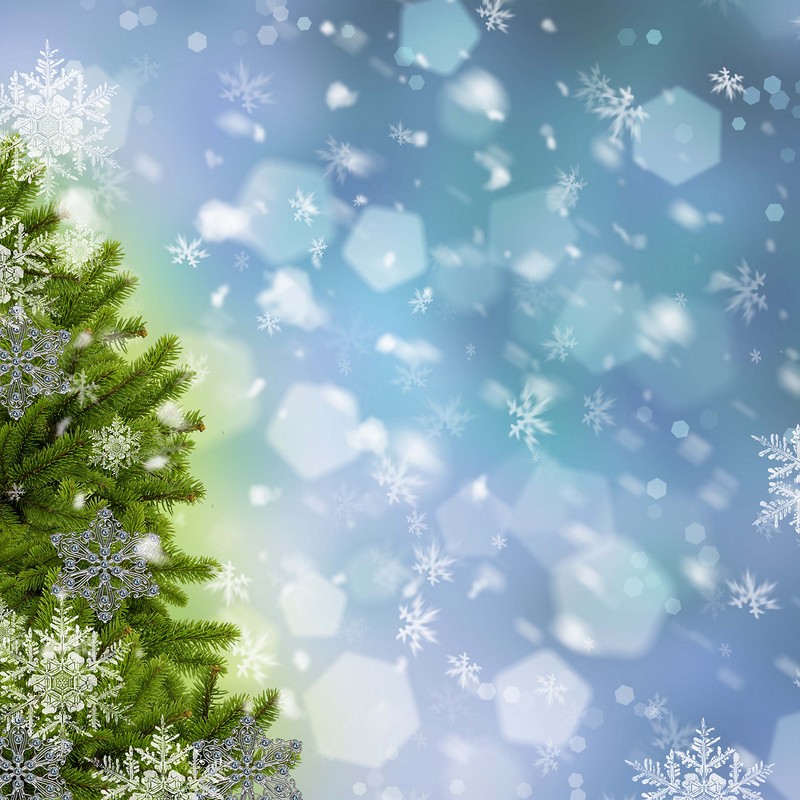 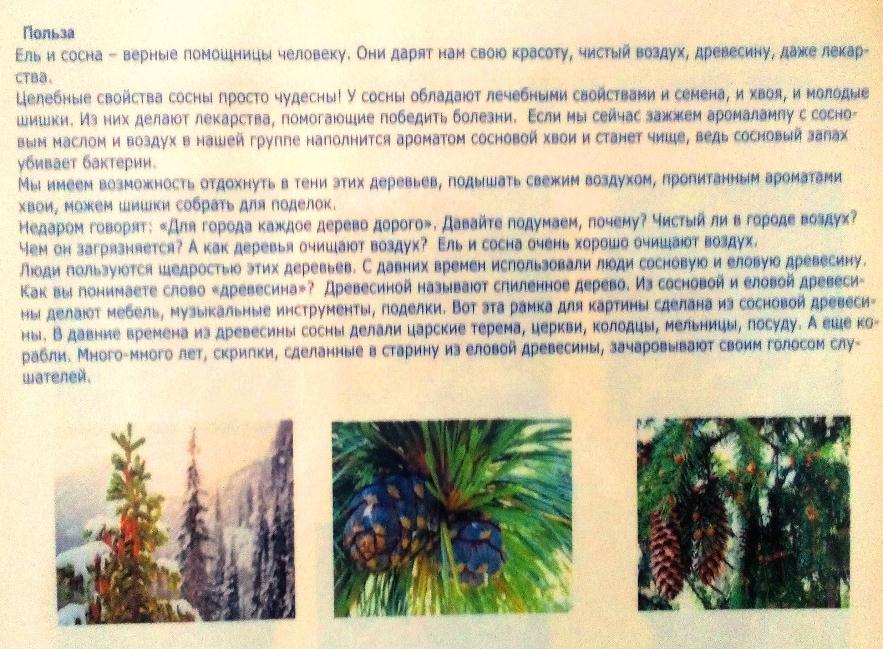 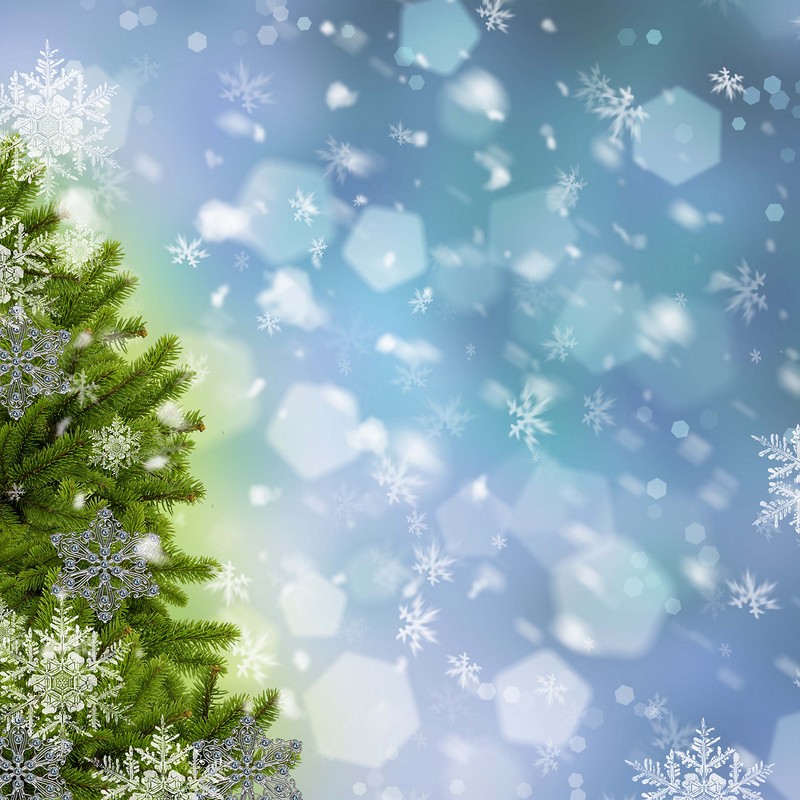 И птицам, и зверям, и растениям, и человеку служат сосны, и ели. А взамен просят лишь одного – не обижать их, не ломать и не вырубать понапрасну.
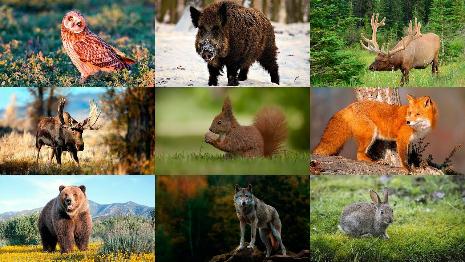 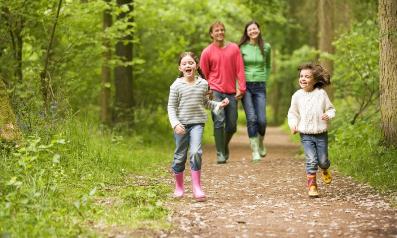 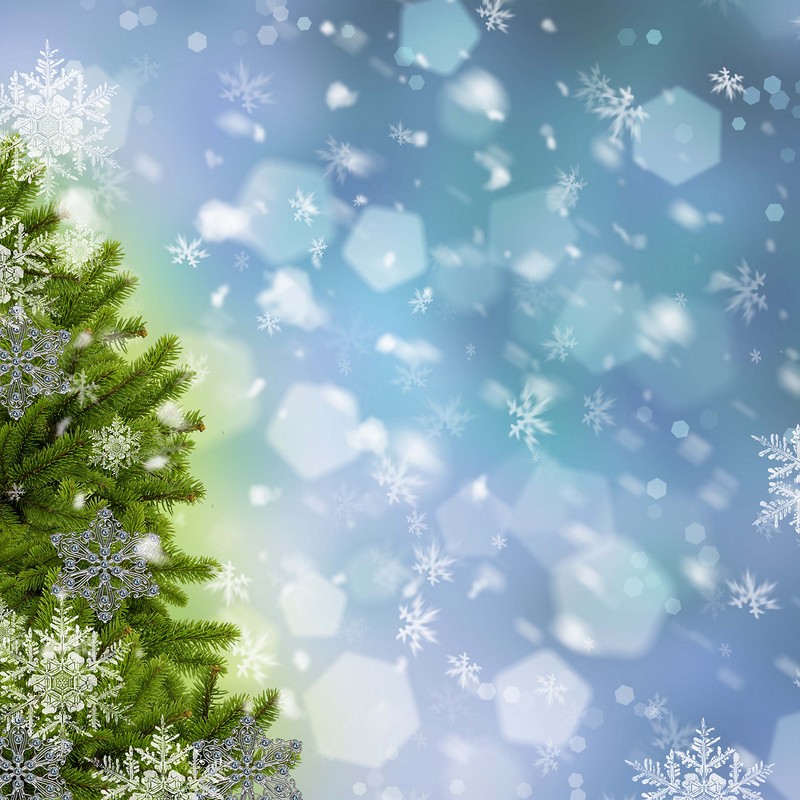 В ЛЕСУ РОДИЛАСЬ ЁЛОЧКА, В ЛЕСУ ОНА РОСЛА…Жила – была ёлочка. Росла она…(где?) А рядом с ёлочкой росли её соседи… (какие растения?). Все они ёлочку очень…(как к ней относились?) Любили резвиться возле ёлочки и лесные звери …(какие?) Зайца и лисичку ёлочка зимой защищала от метели своими пушистыми веточками, а белочку кормила ёлочка вкусными семенами из своих шишек.Перед новогодним праздником пришел к ёлочке  с топором…(кто?) Посмотрел дровосек на ёлочку  и  замахнулся  топором и …(Что сделал?).Чем закончилась эта история, вы сейчас узнаете…
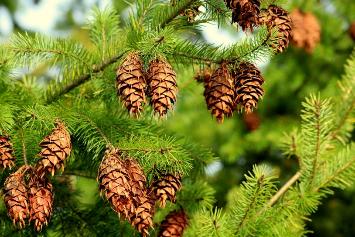 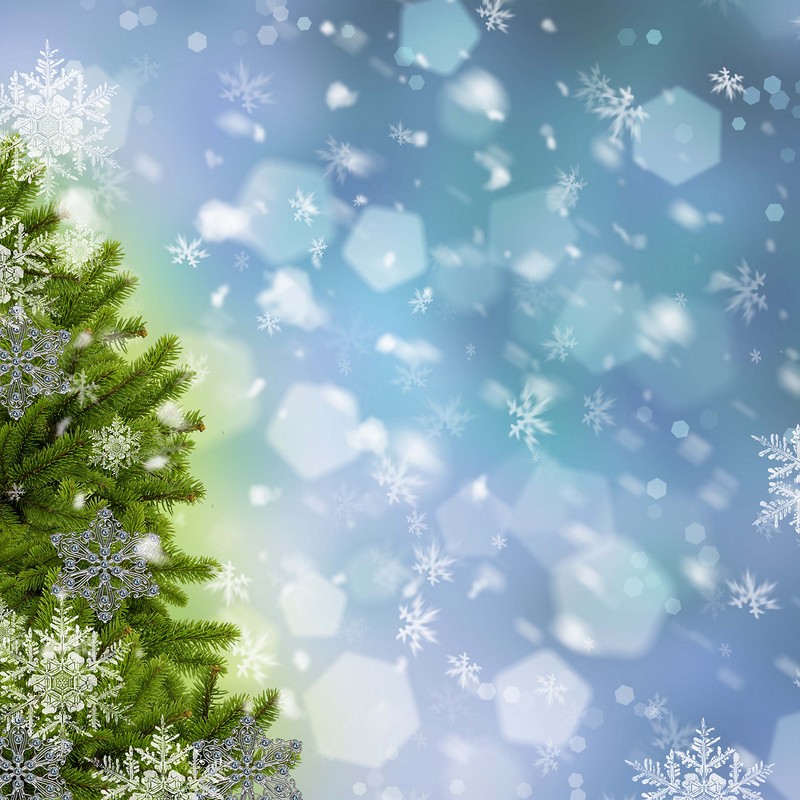 Наступил новогодний праздник и людям понадобилась ёлочка. Пришли люди и срубили лесную красавицу
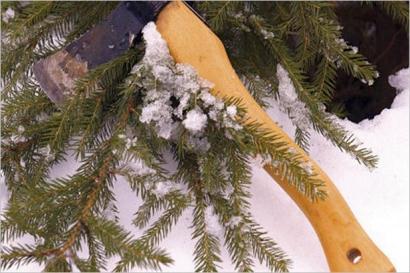 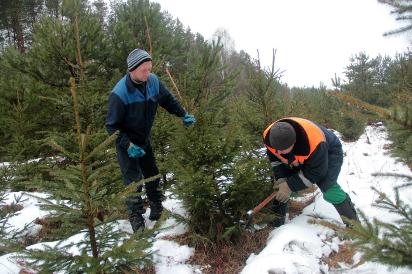 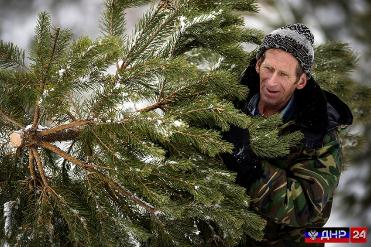 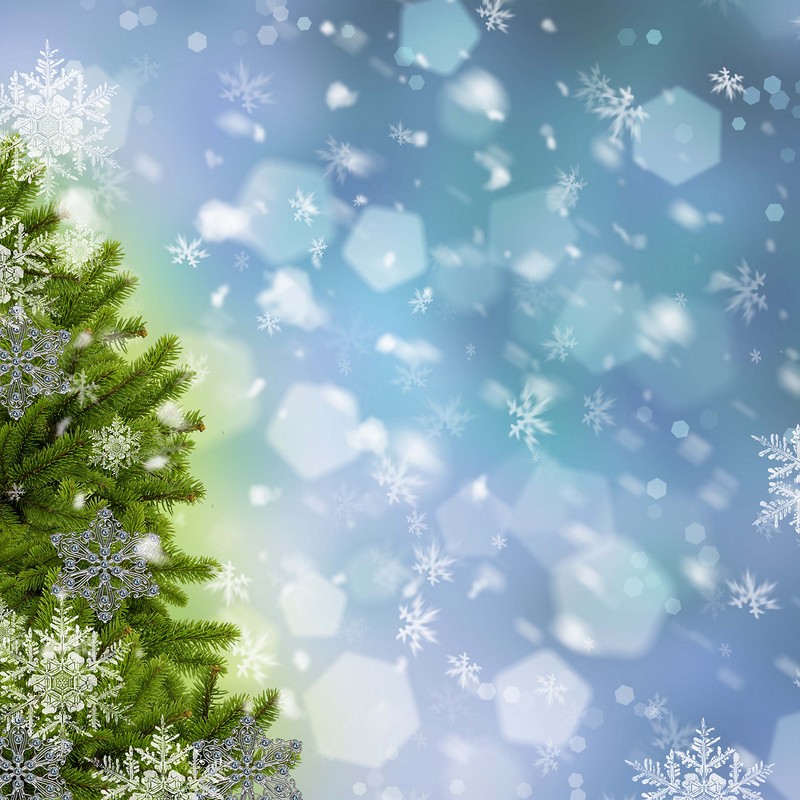 И увезли нашу красавицу на ёлочный базар, чтобы люди купили её на свой праздник…
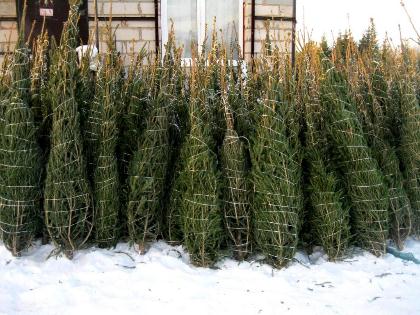 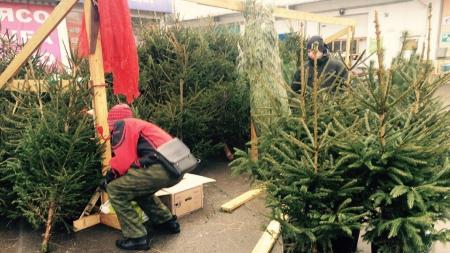 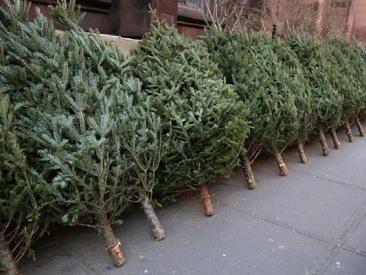 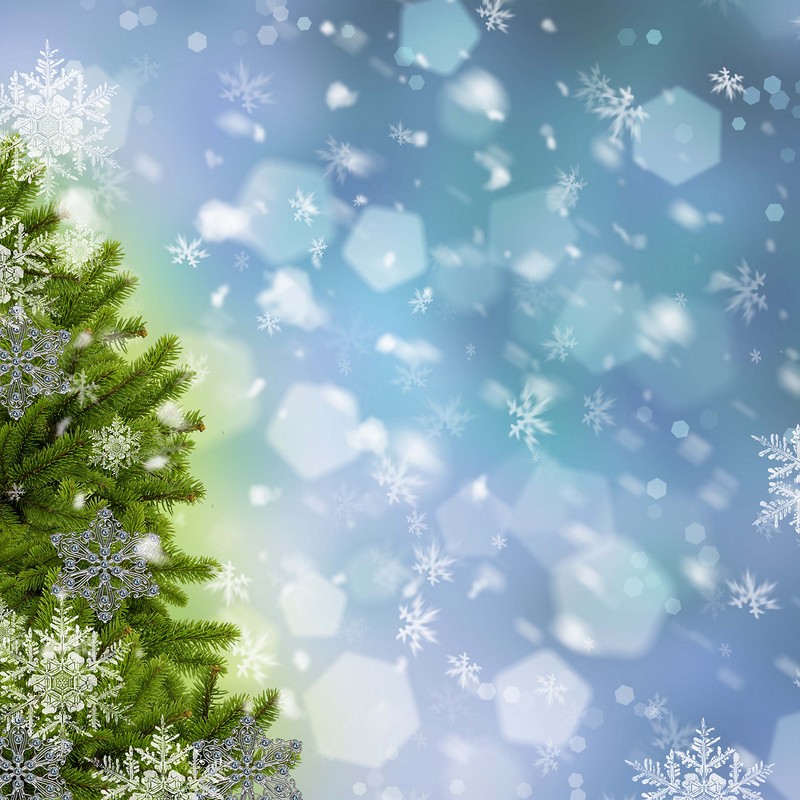 И люди купили себе ёлочку на празднике…
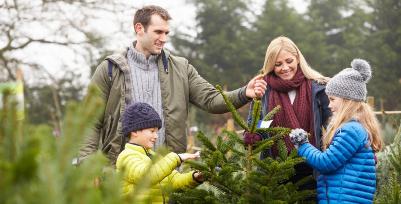 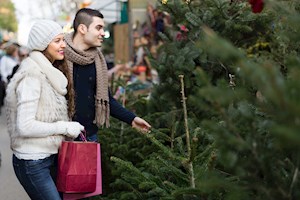 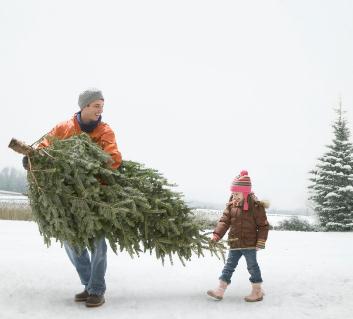 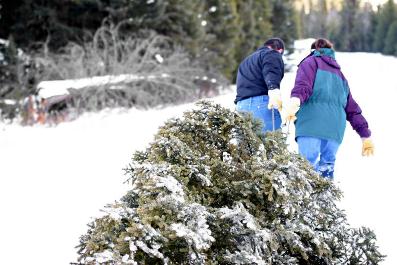 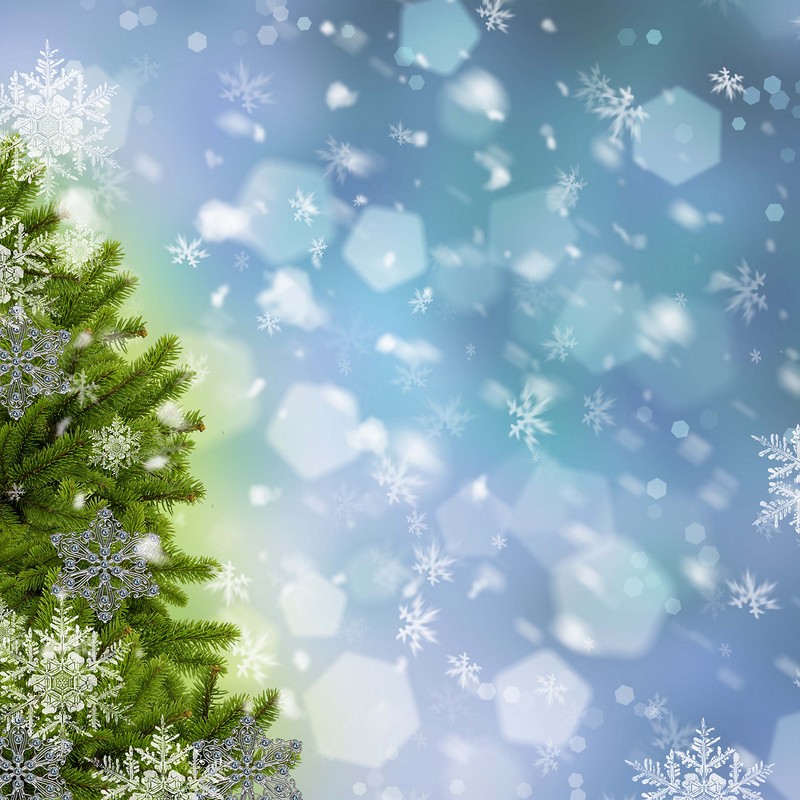 Нарядили нашу ёлочку шарами и игрушками…
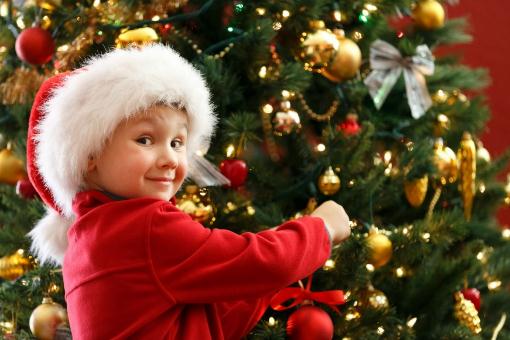 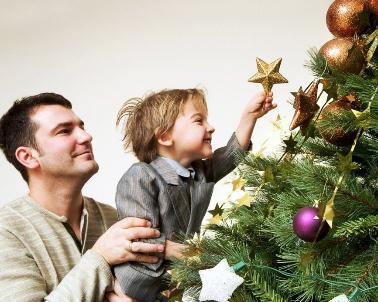 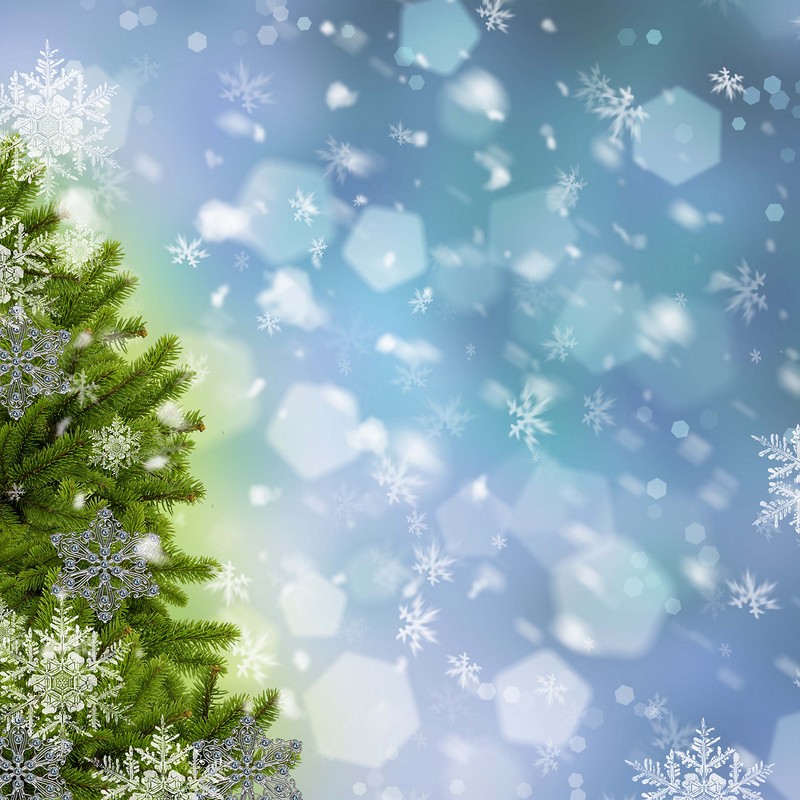 И вот теперь нарядная на празднике стоит…
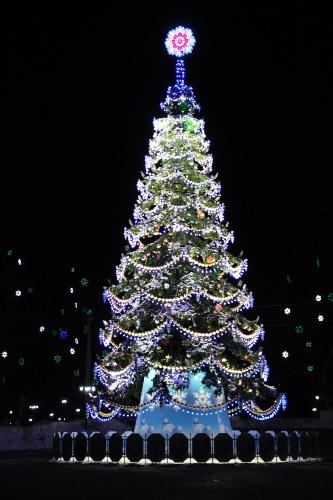 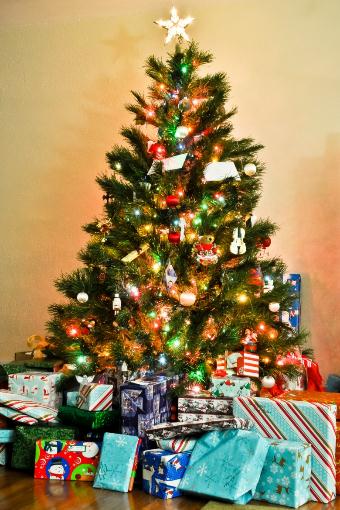 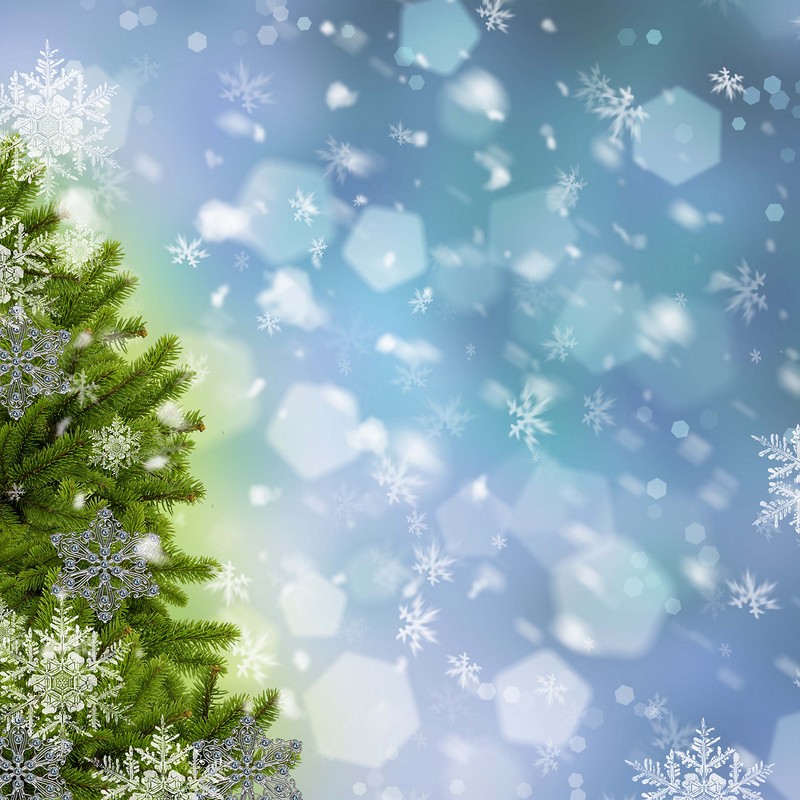 Праздник закончился и вот, что было дальше с нашей красавицей лесной…
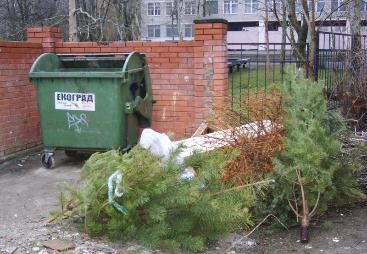 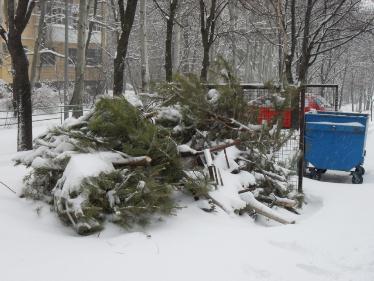 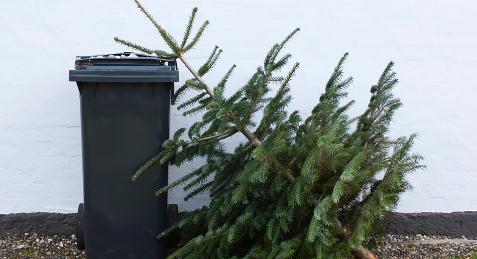 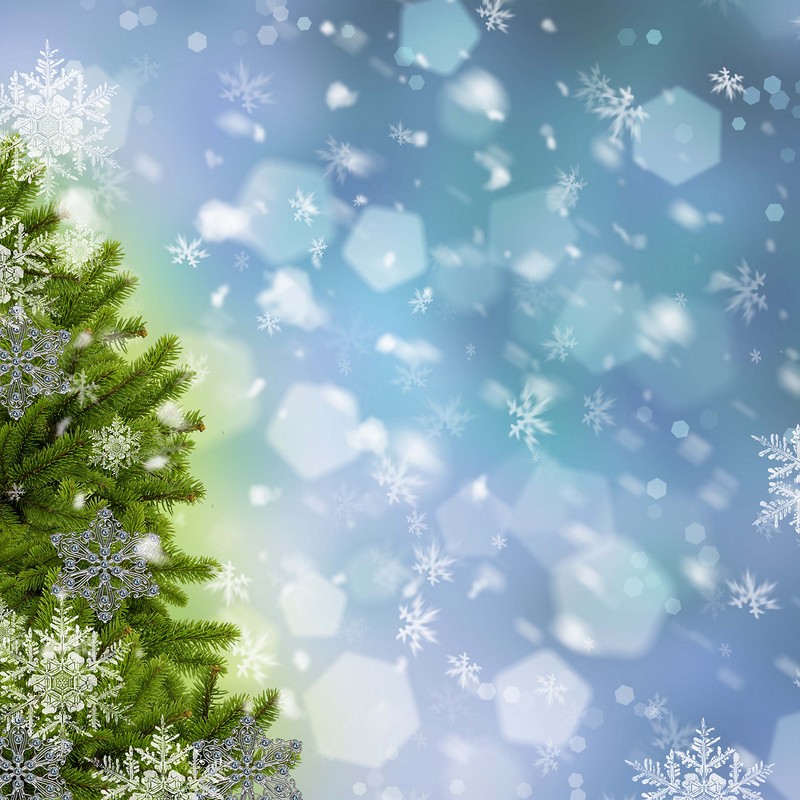 В наше время многие люди во время новогодних праздников отказываются от использования живых елей и сосен. Вместо живых деревьев используют  искусственные, а посаженные в горшки. Во время праздника такие ели и сосны стоят в домах наряженные. А после того, как праздничные дни заканчиваются с ёлок снимают игрушки, украшения и высаживают деревья в парках, во дворах и на улицах города.
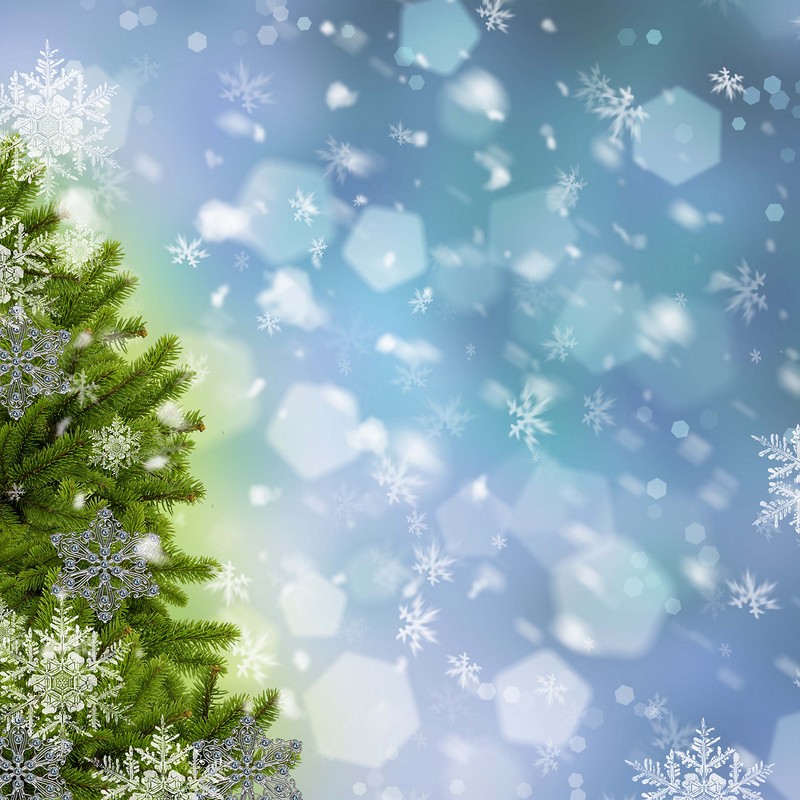 Альтернатива новогодней ёлки
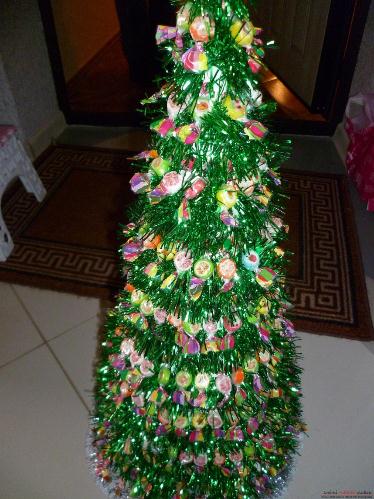 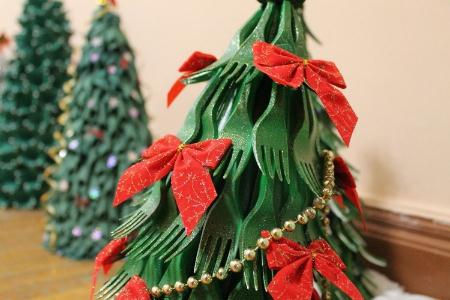 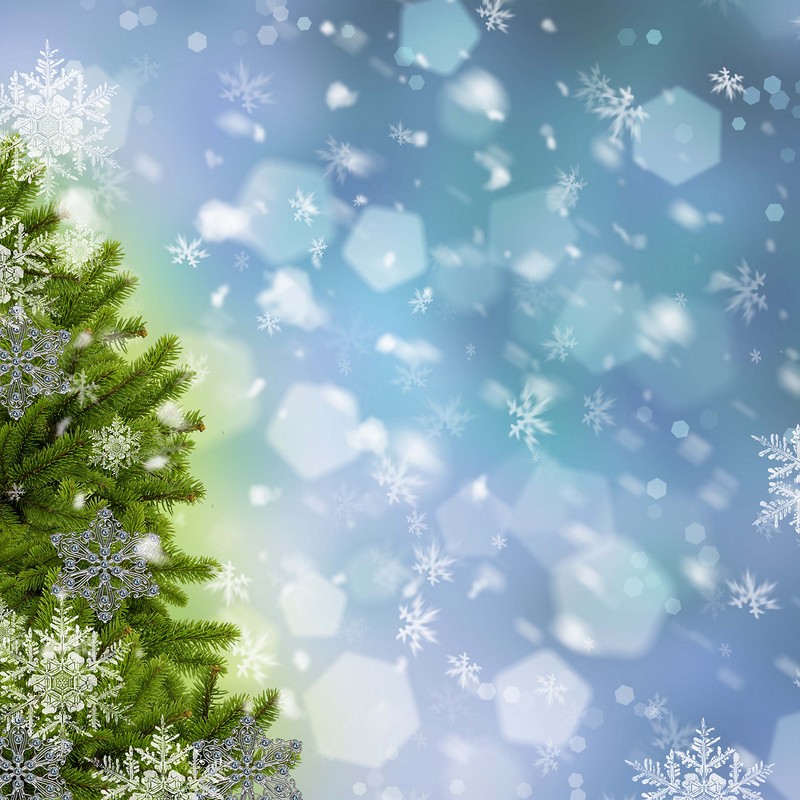 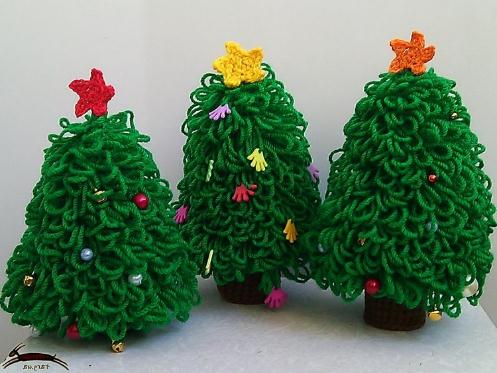 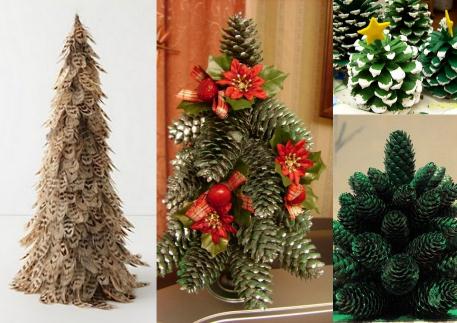 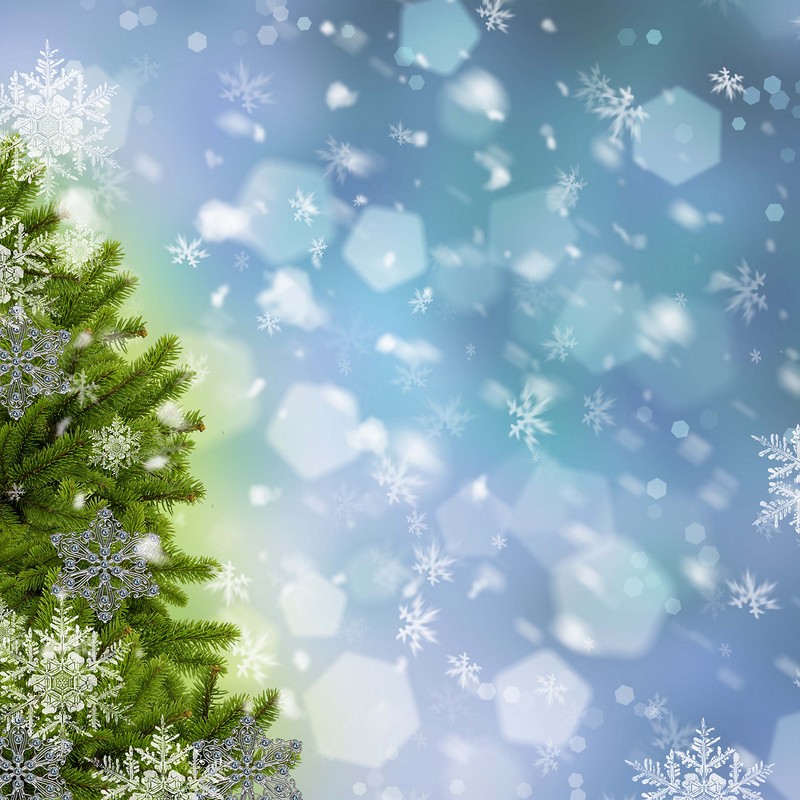 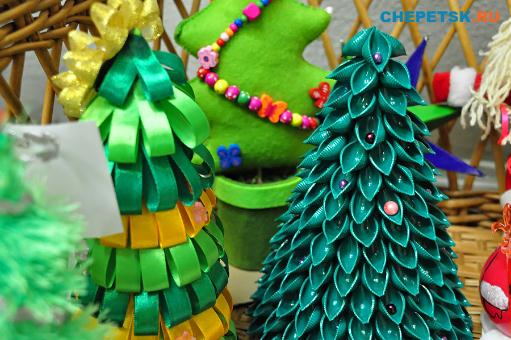 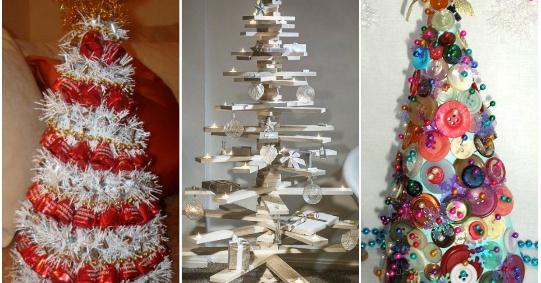 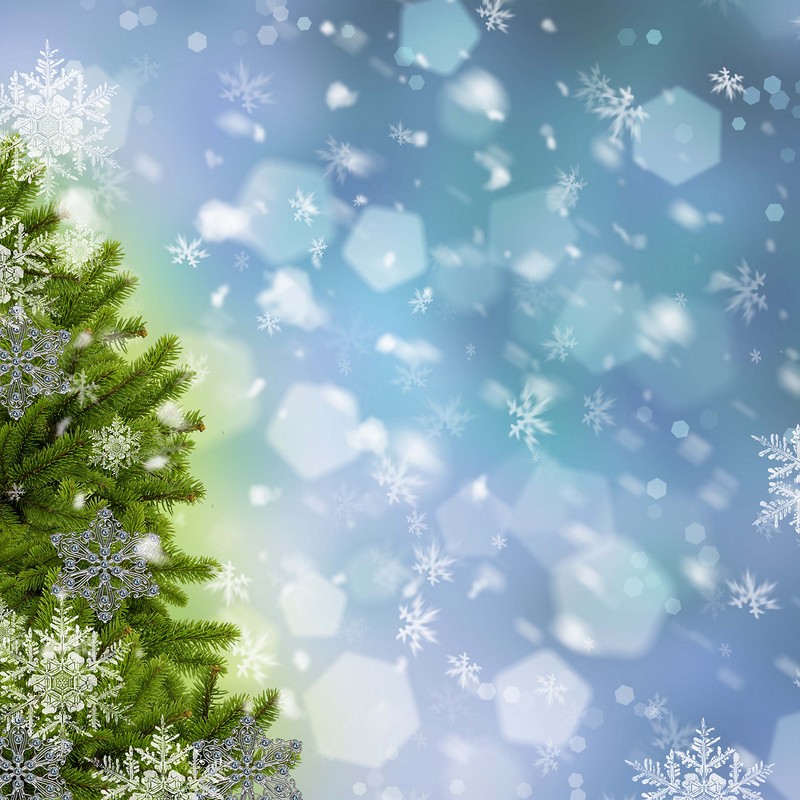 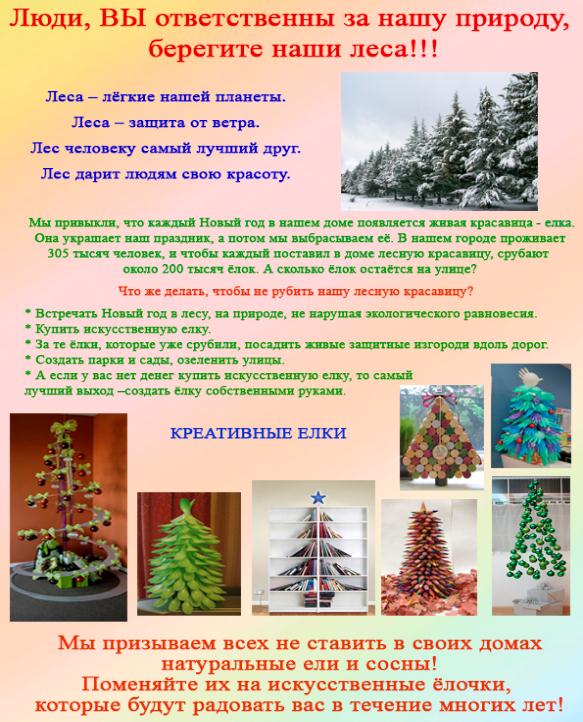 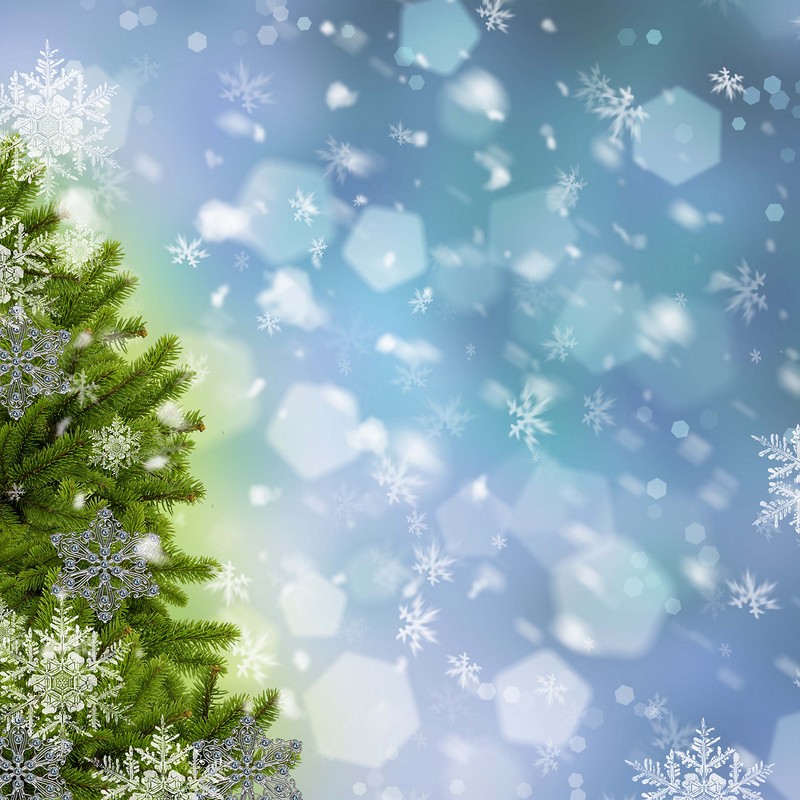 Нашу красавицу подстерегает ещё одна опасность – ЛЕСНЫЕ ПОЖАРЫ
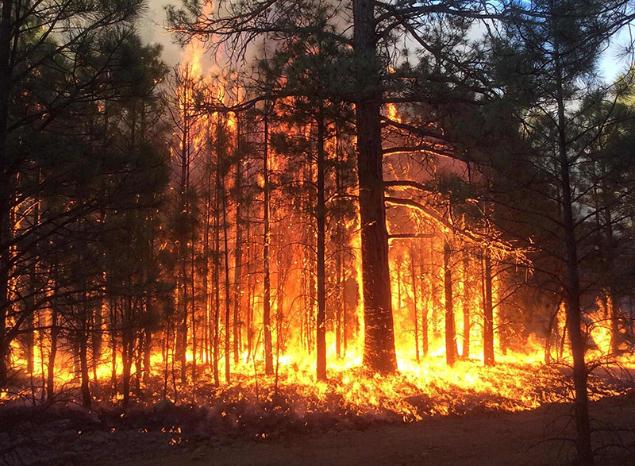 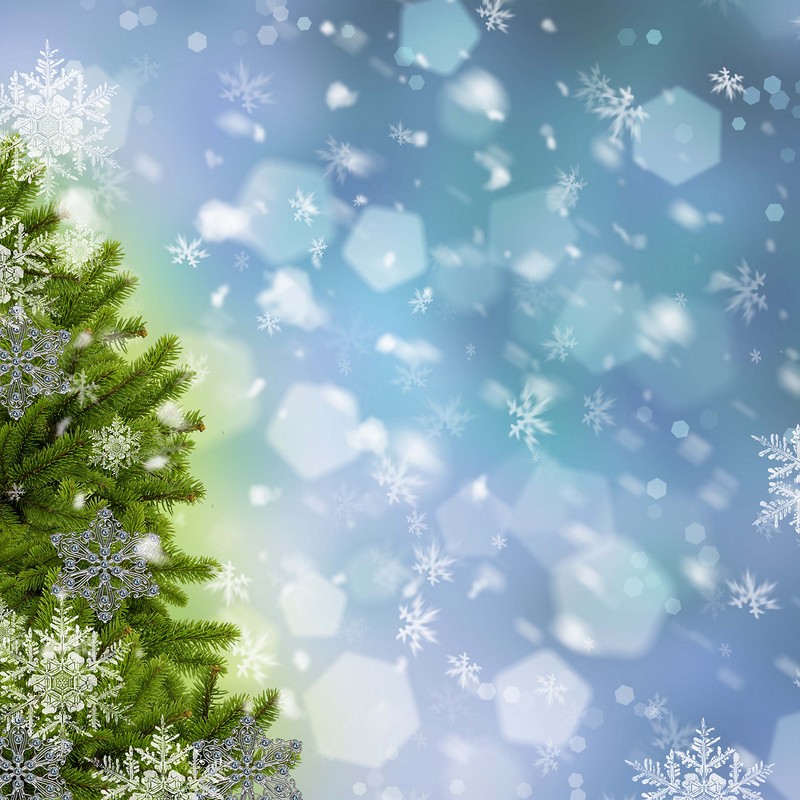 Будь всегда осторожен в лесу со спичками!!! Может произойти страшная трагедия…
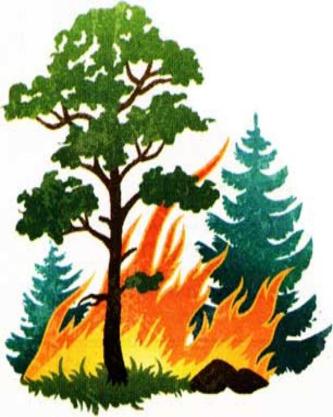 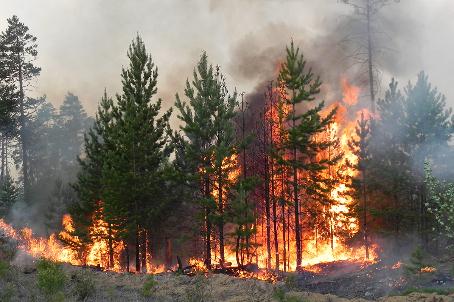 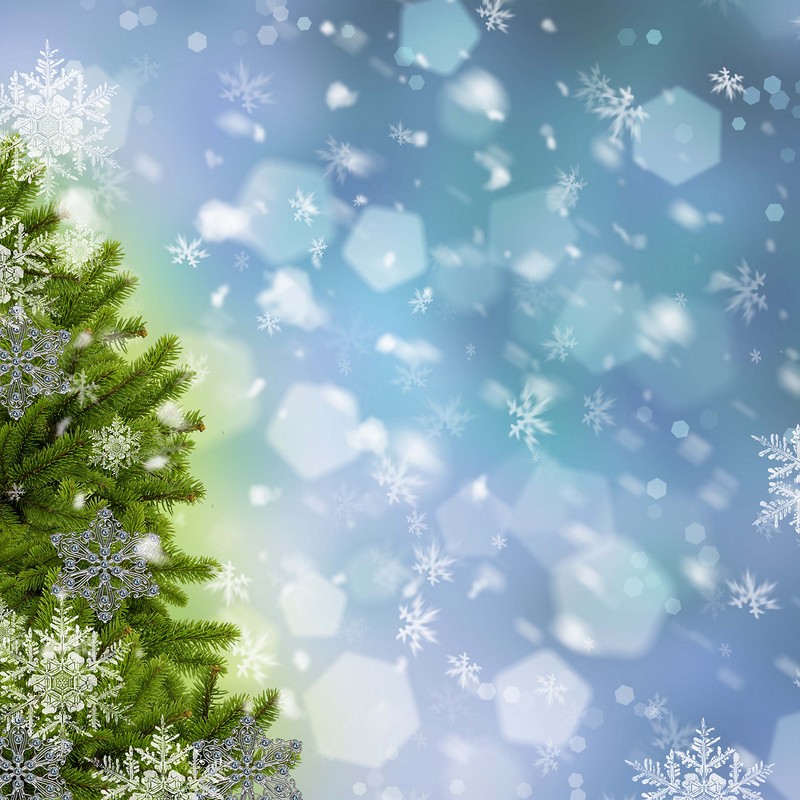 Глупость, неосторожность и нелепость человека могут совершить такую ужасную трагедию…
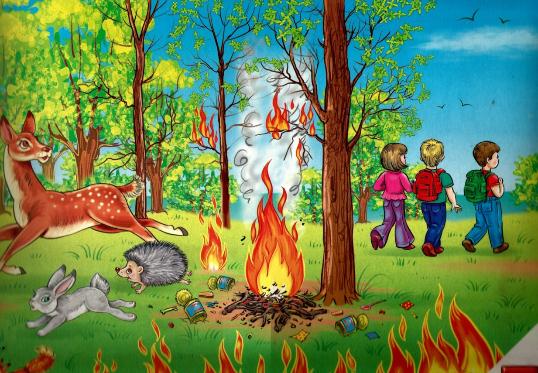 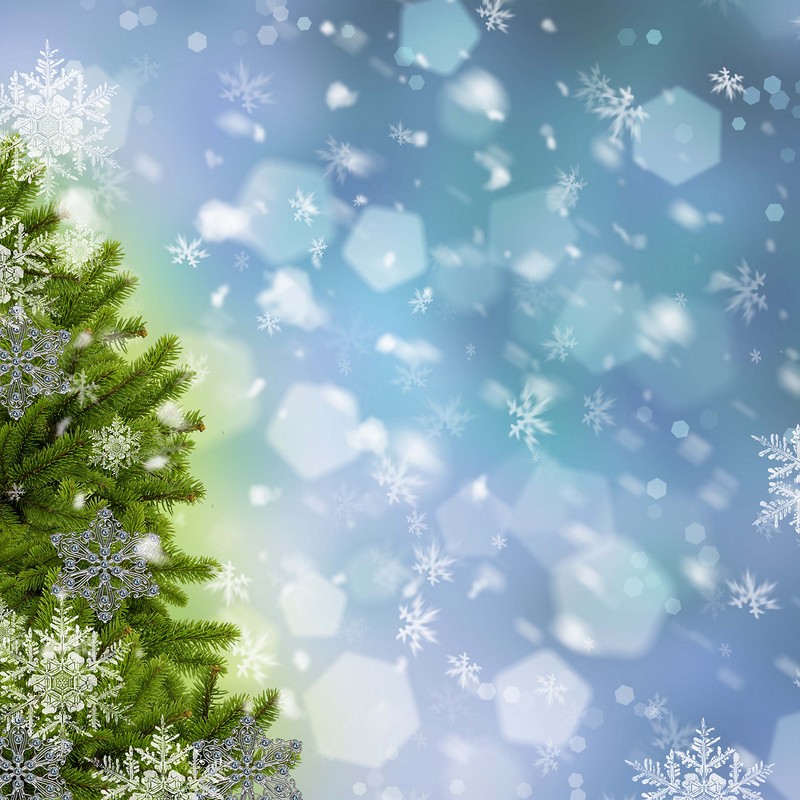 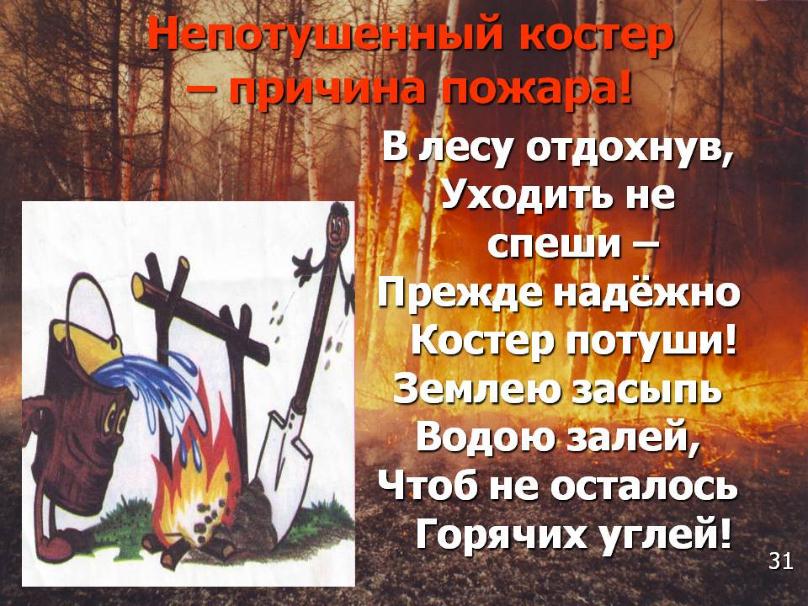 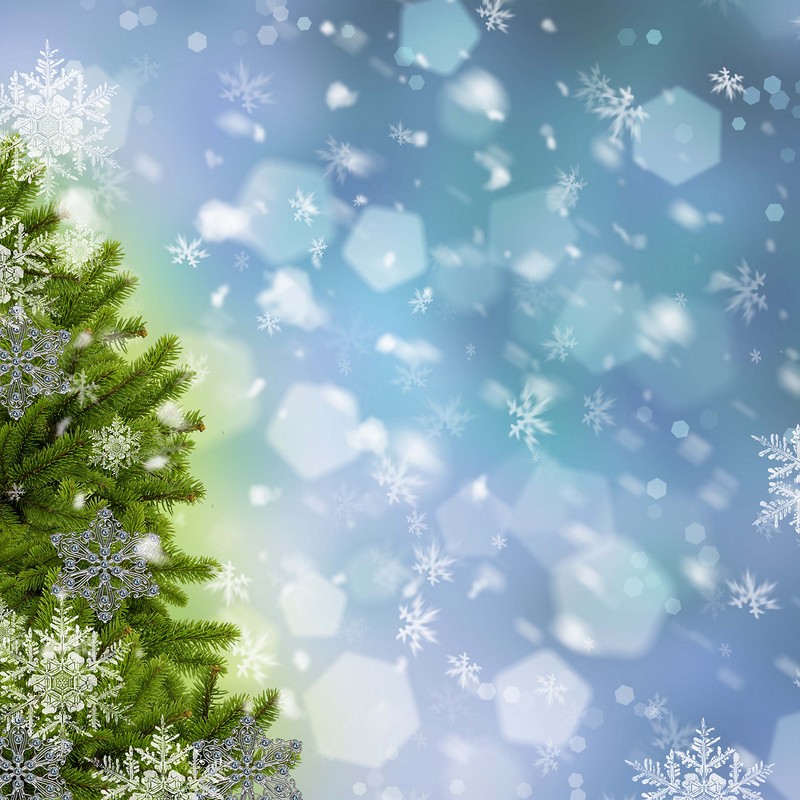 Заметил пожар в лесу – смело потуши его!
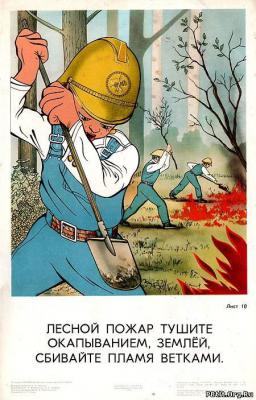 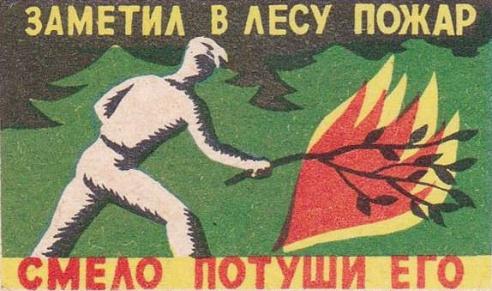 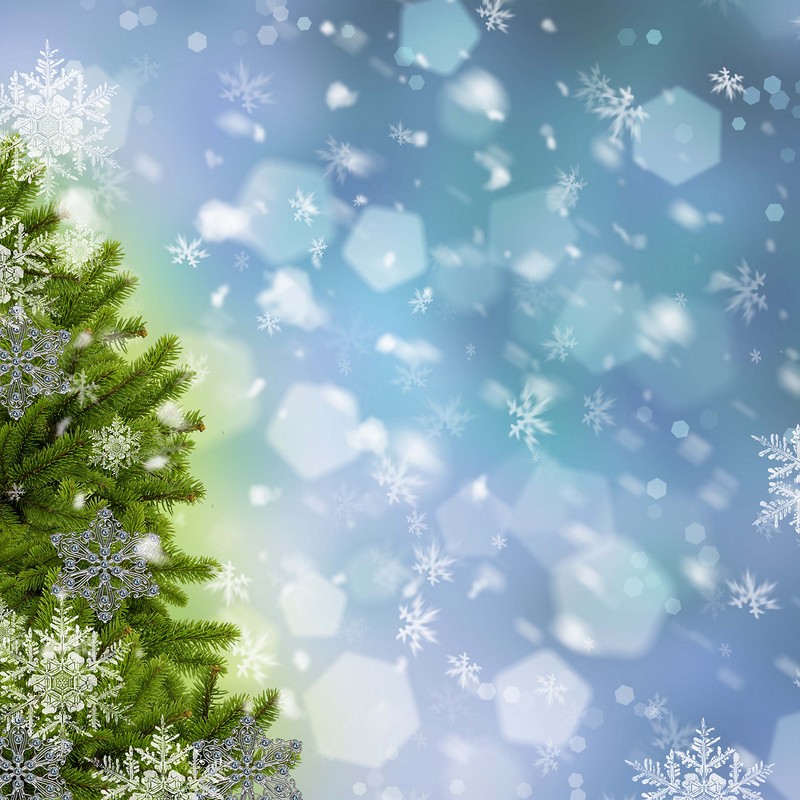 От пожара не только ели и сосны погибают, но и конечно же животные и птицы гибнут в пожарах
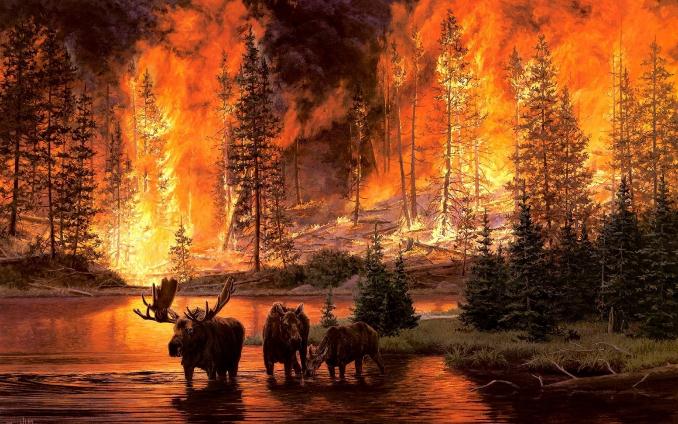 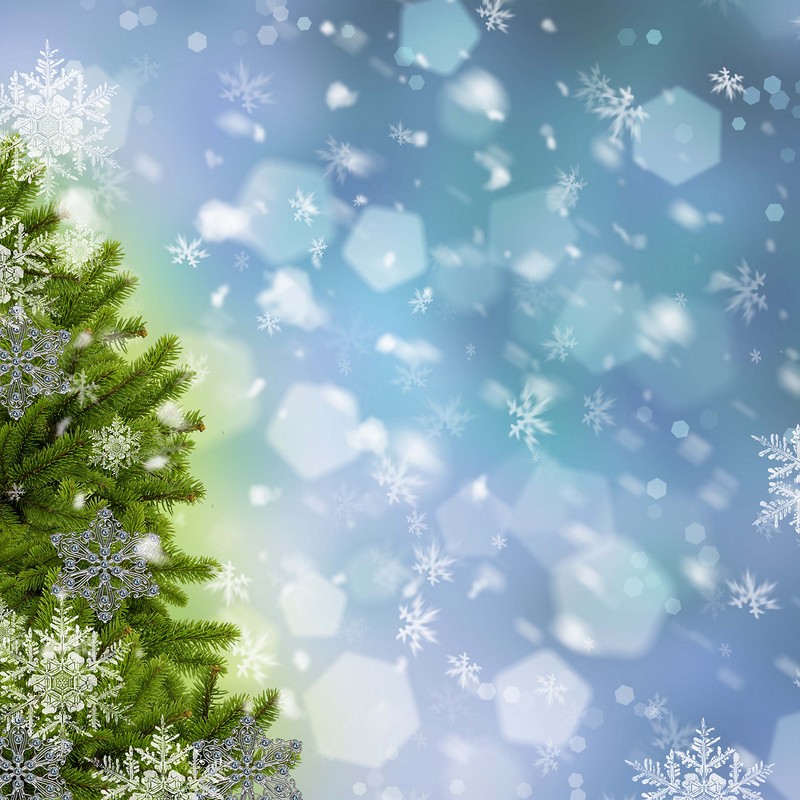 Многие люди погибают на лесных пожарах, но все они выполняют свой долг перед природой, защищая наши леса от пожара…
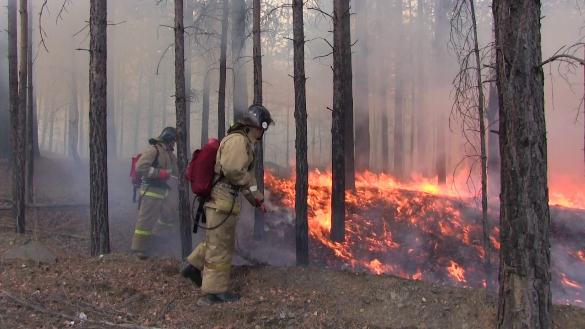 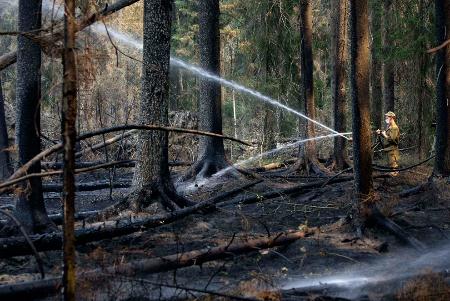 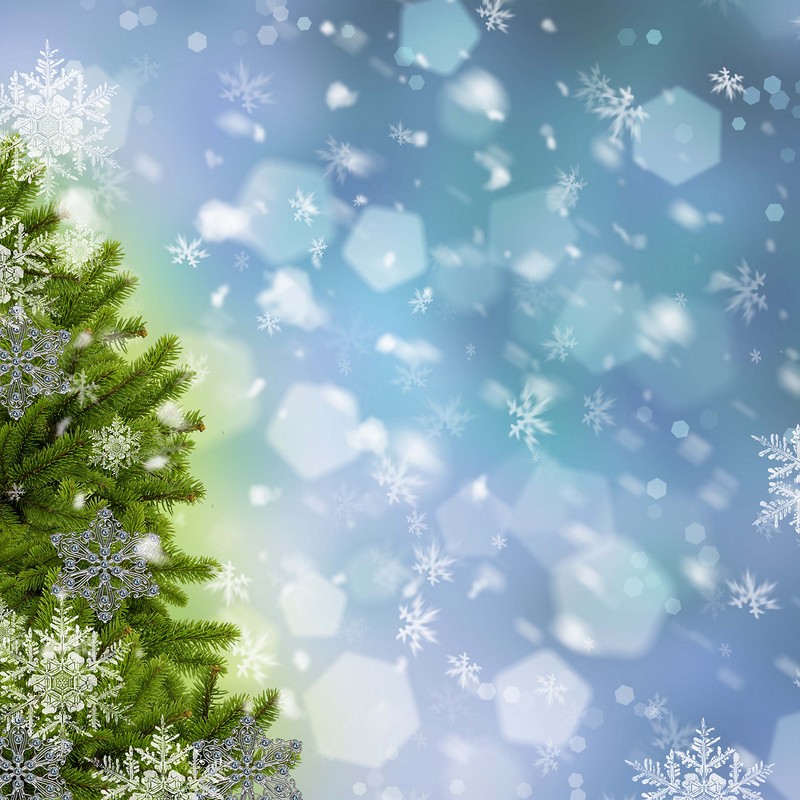 Страшное зрелище остаётся после пожара
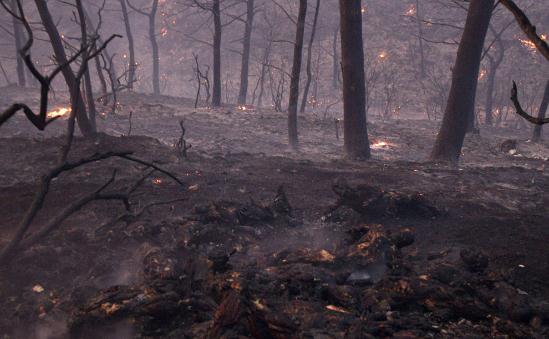 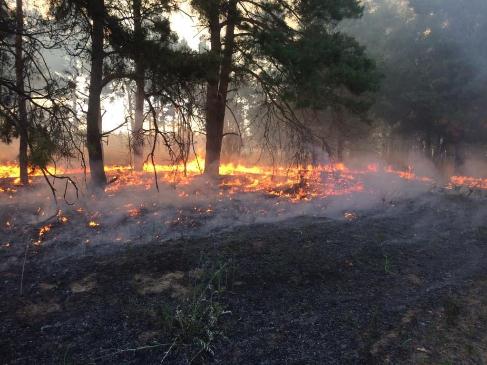 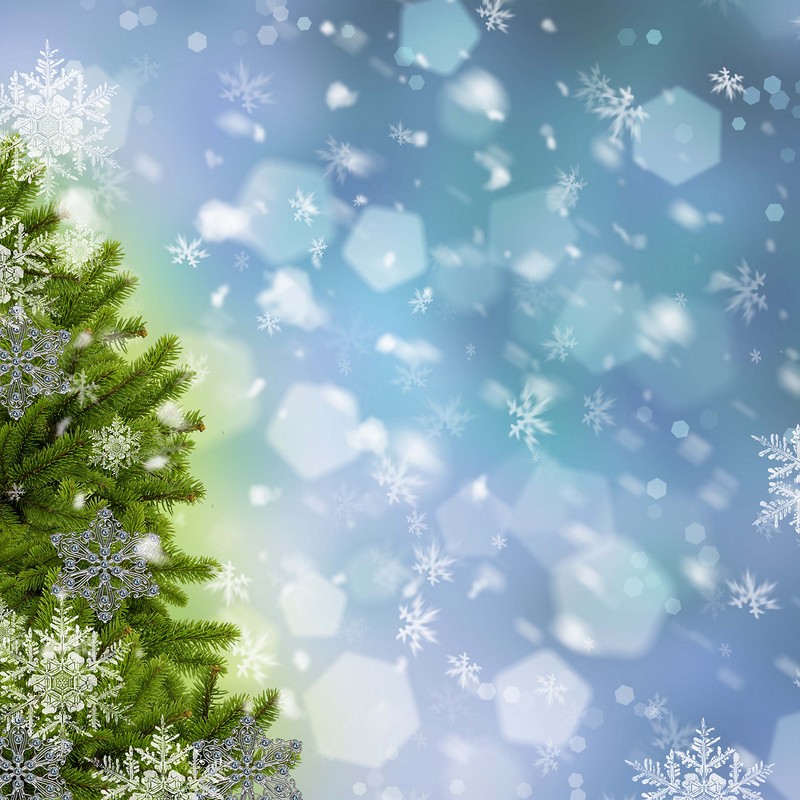 Современем всё забывается и лес снова нам преподносит лесных красавиц. Благодаря людям природы ели и сосна растут и радуют нас.
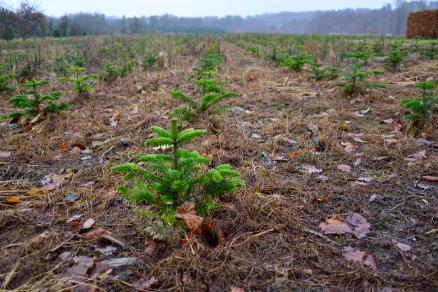 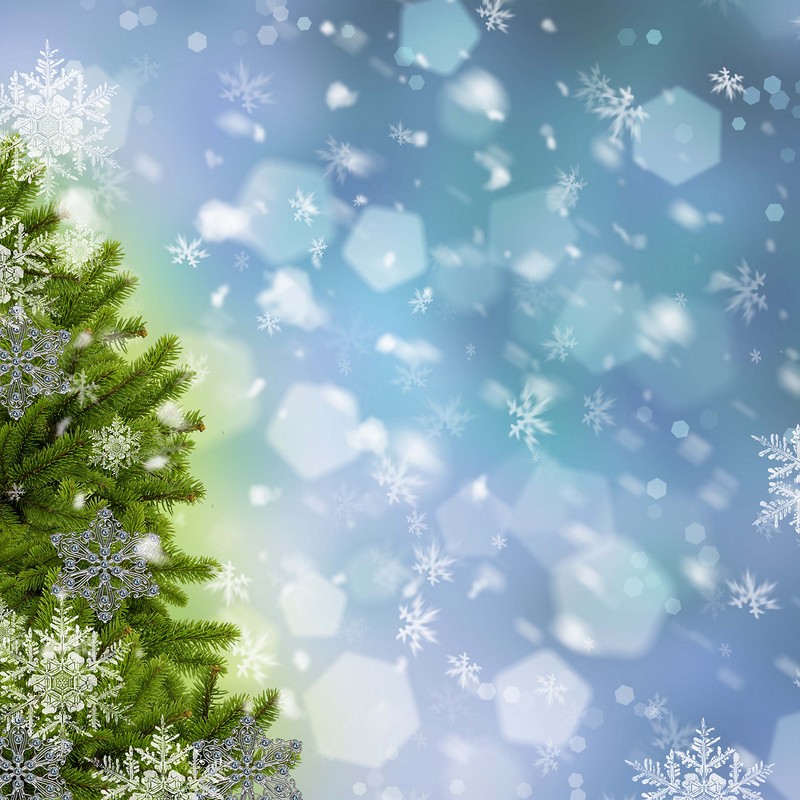 Возрождения после пожара
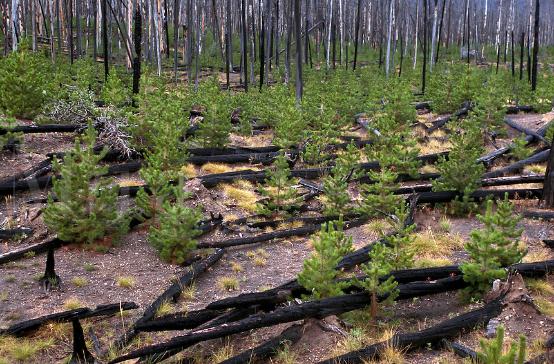 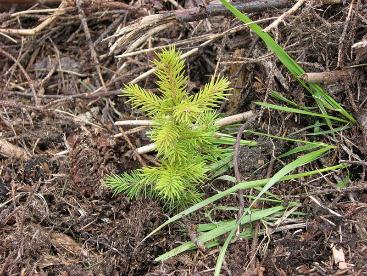 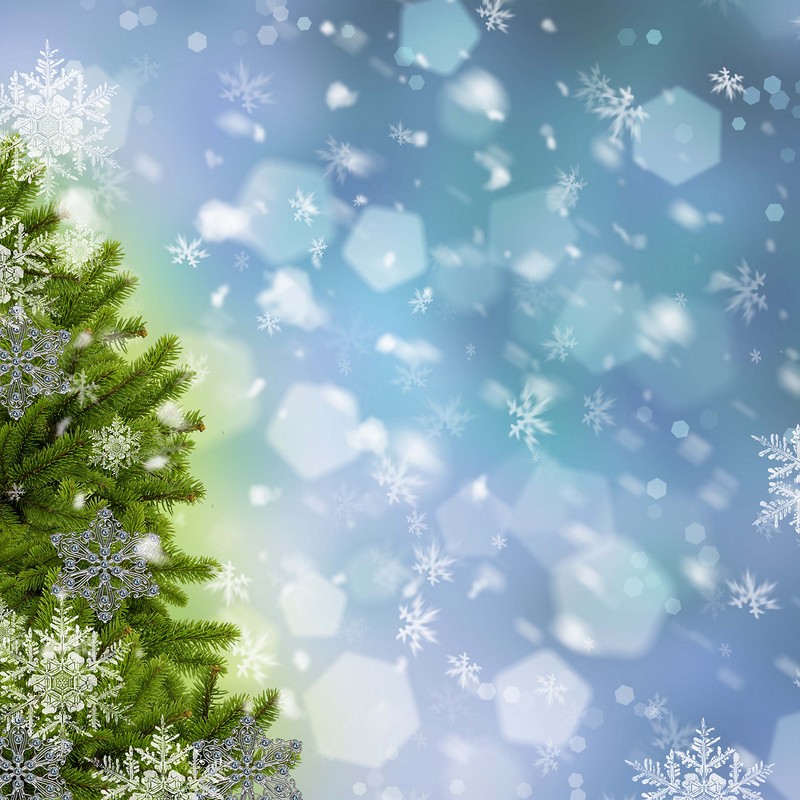 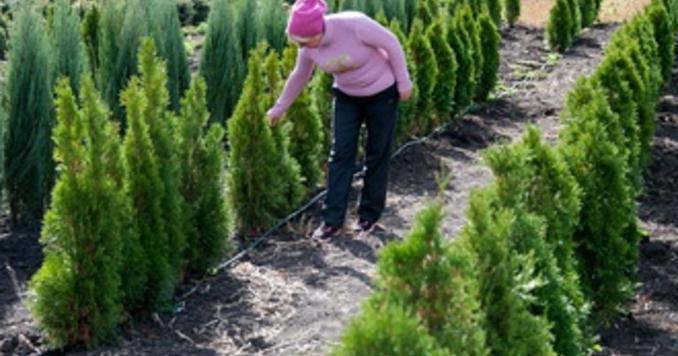 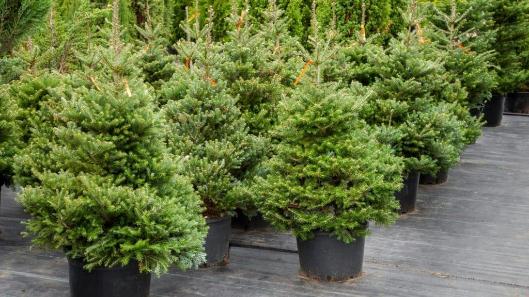 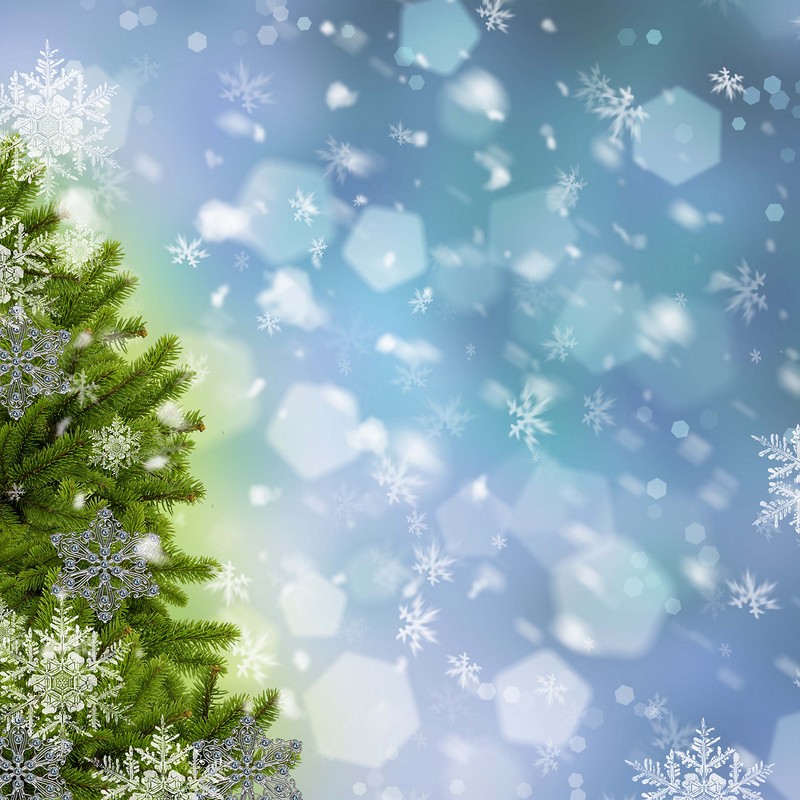 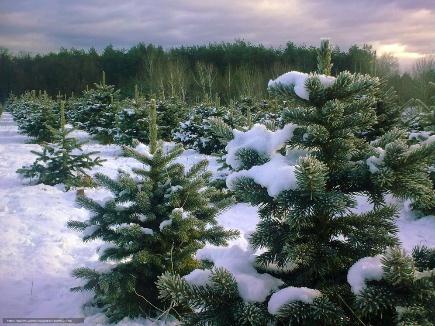 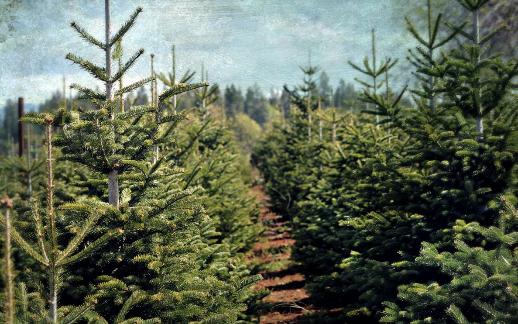 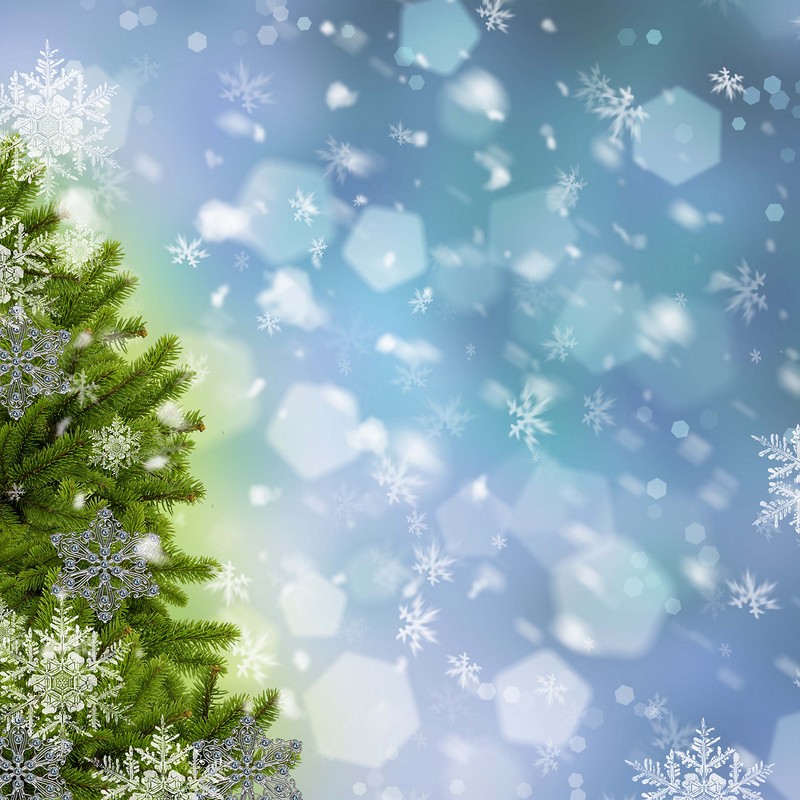 Много леса – не губи,Мало леса – береги,Нет леса – посади.
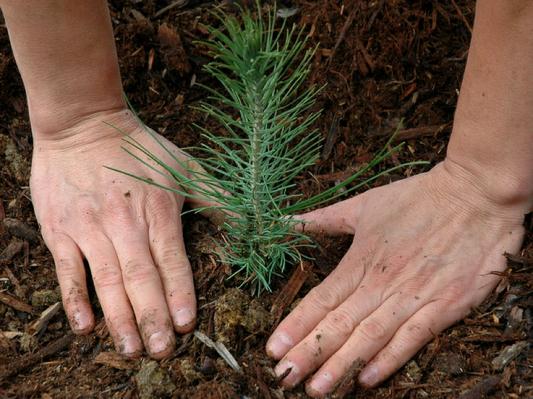 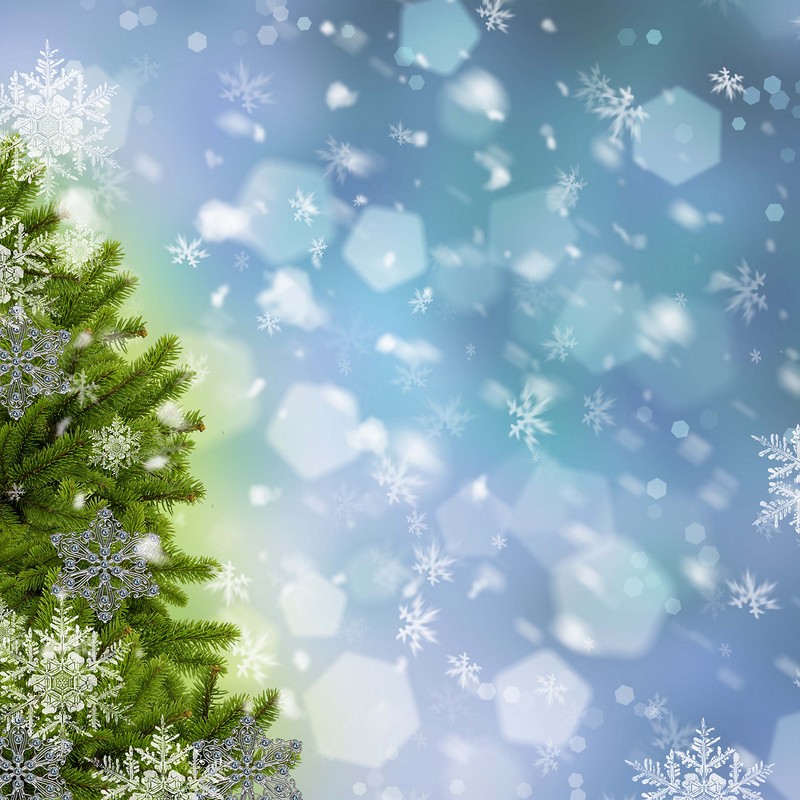 БЕРЕГИ И НЕ ГУБИ ЛЕСНУЮ КРАСАВИЦУ!